A selection of New (E-)books in the faculty library
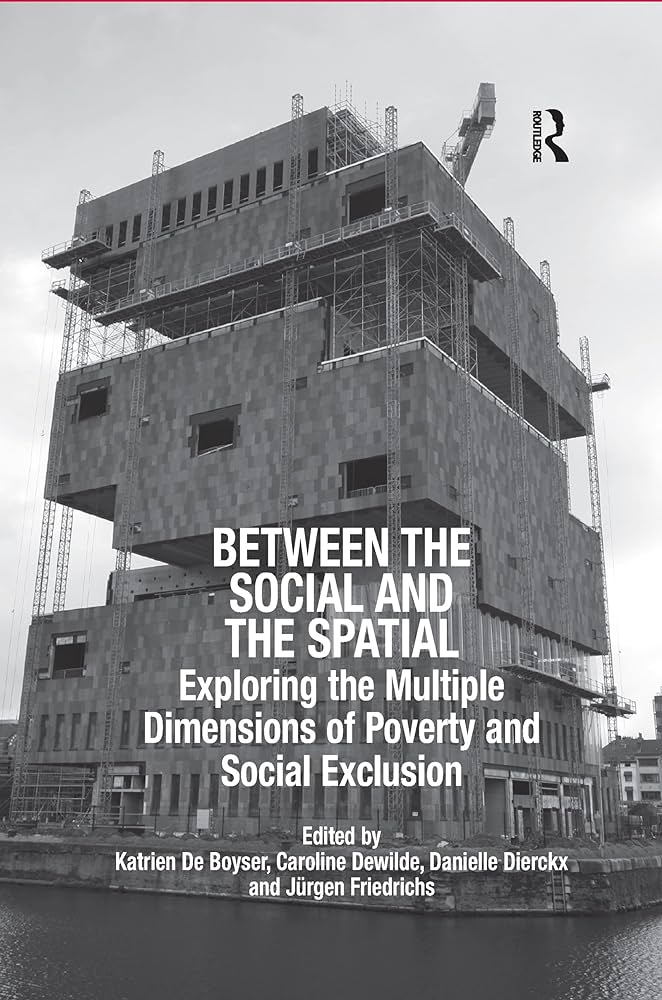 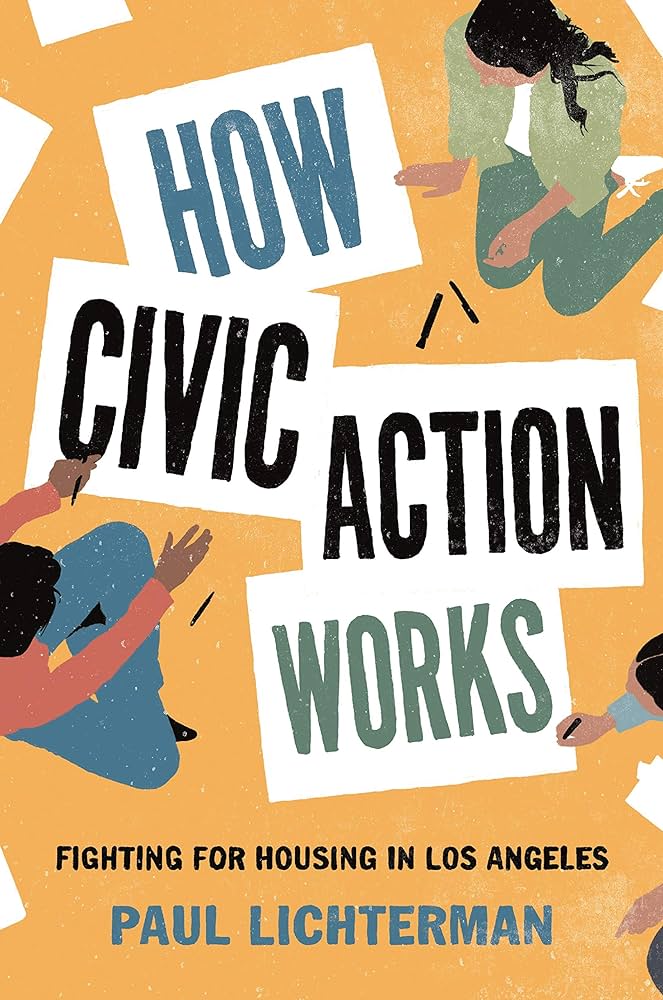 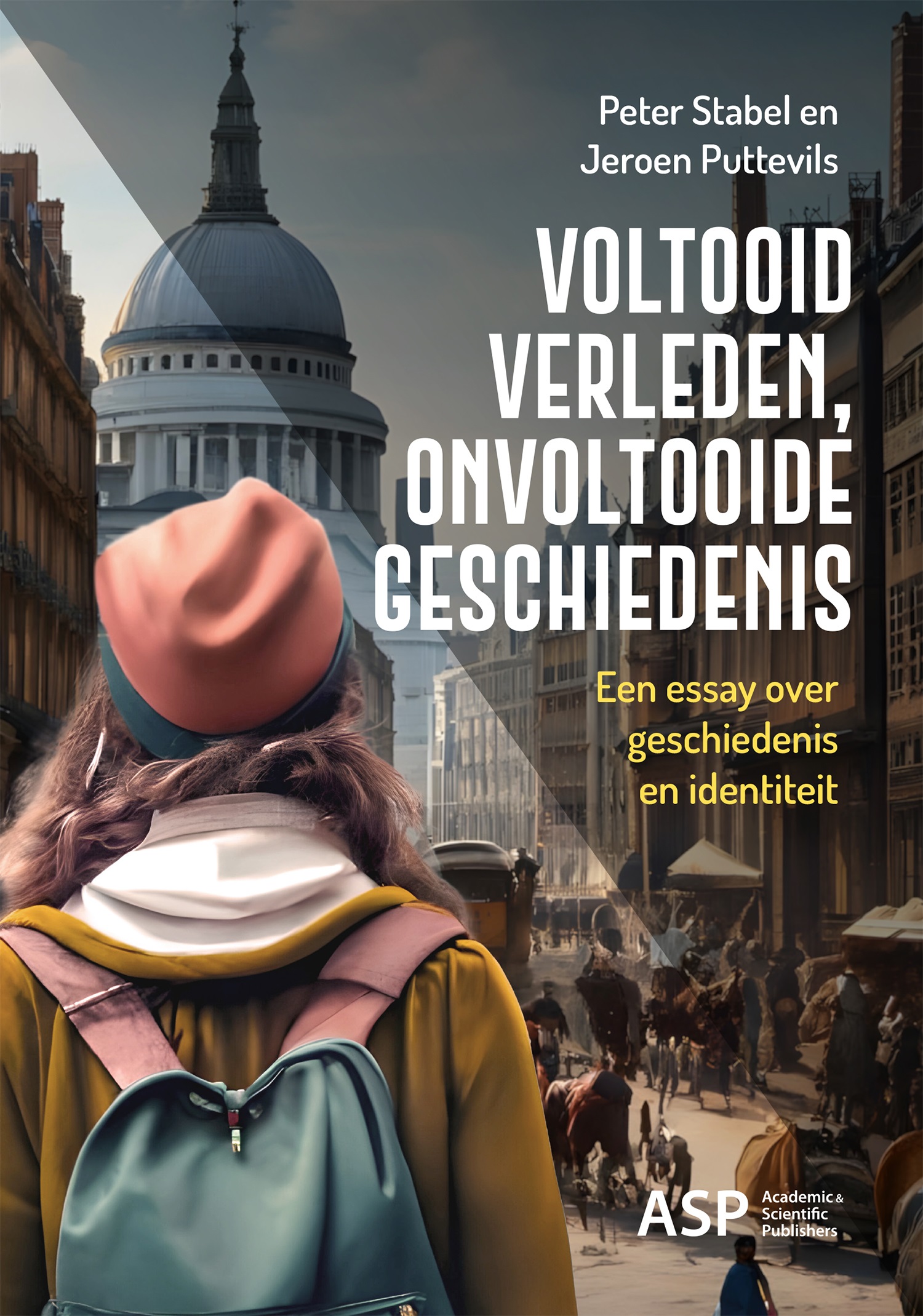 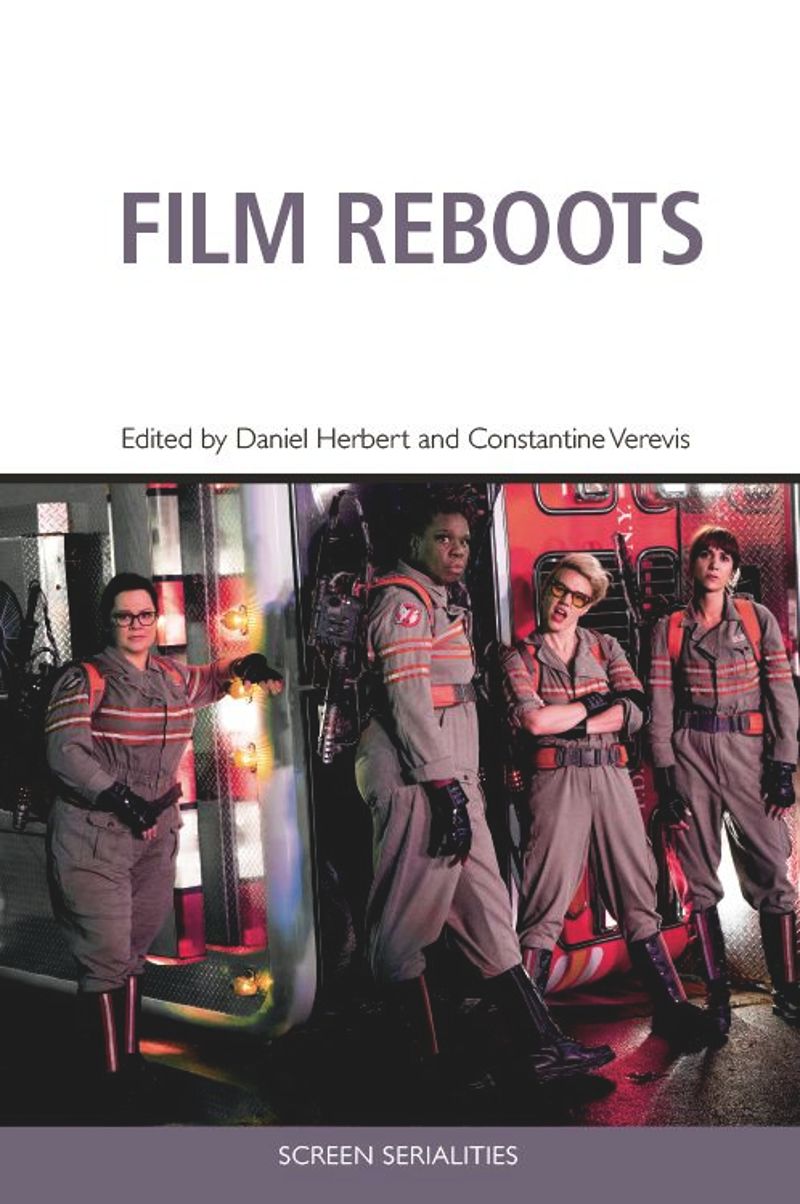